2024 general assembly session recap
April 2024
2024 SESSION AT A GLANCE
2
2024 health care Legislative climate
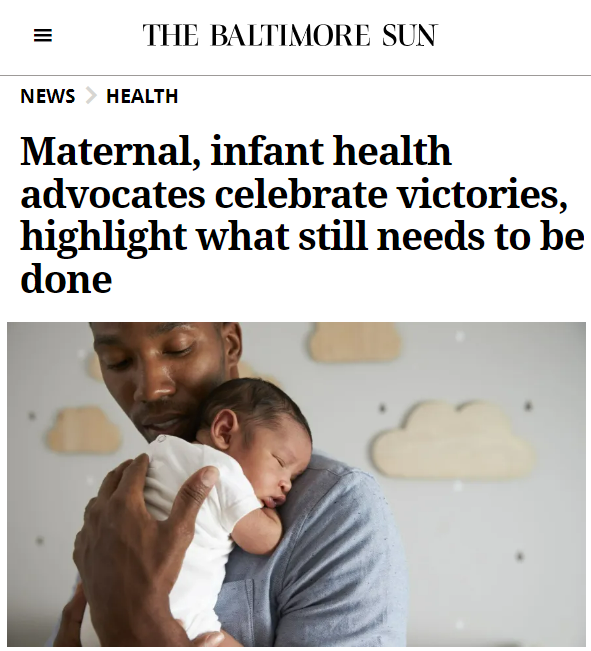 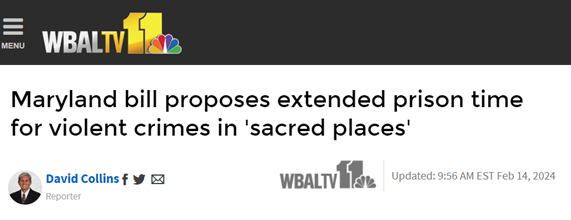 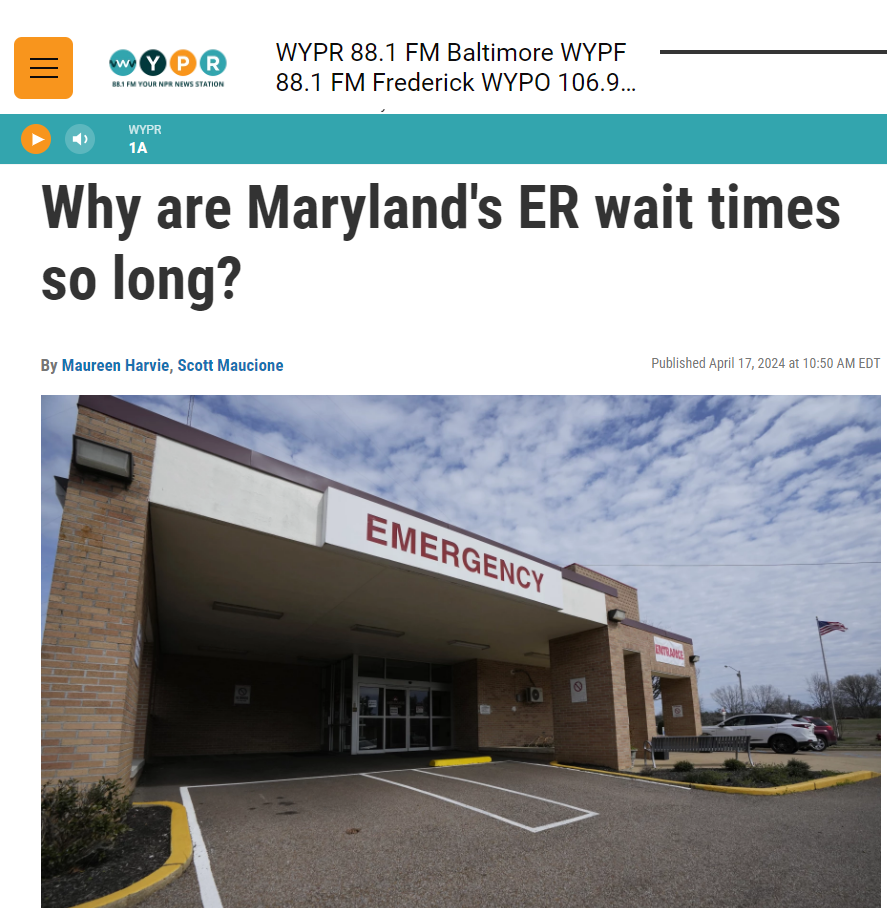 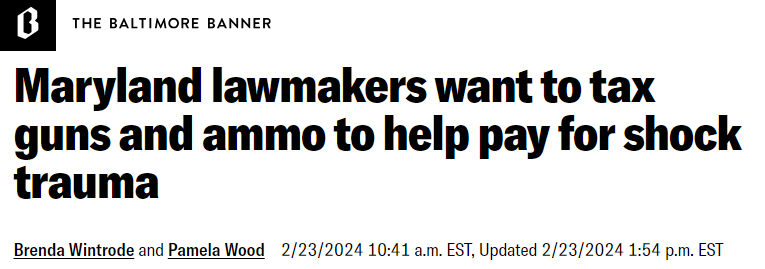 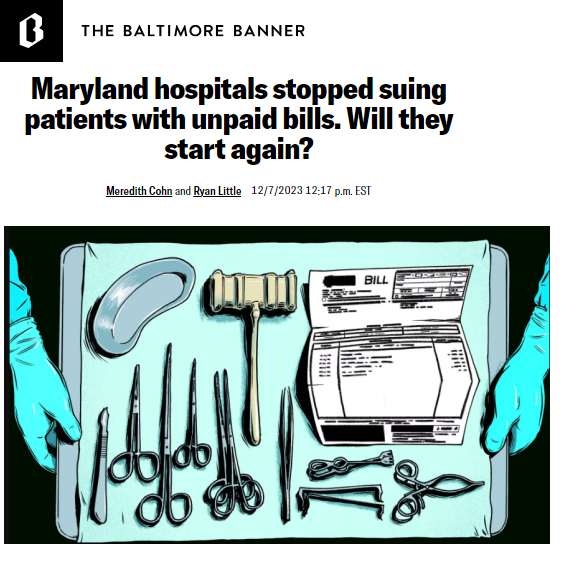 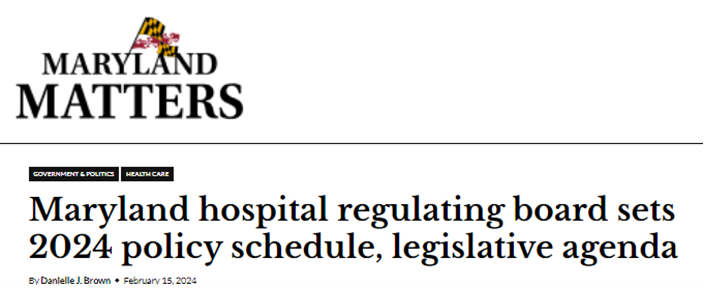 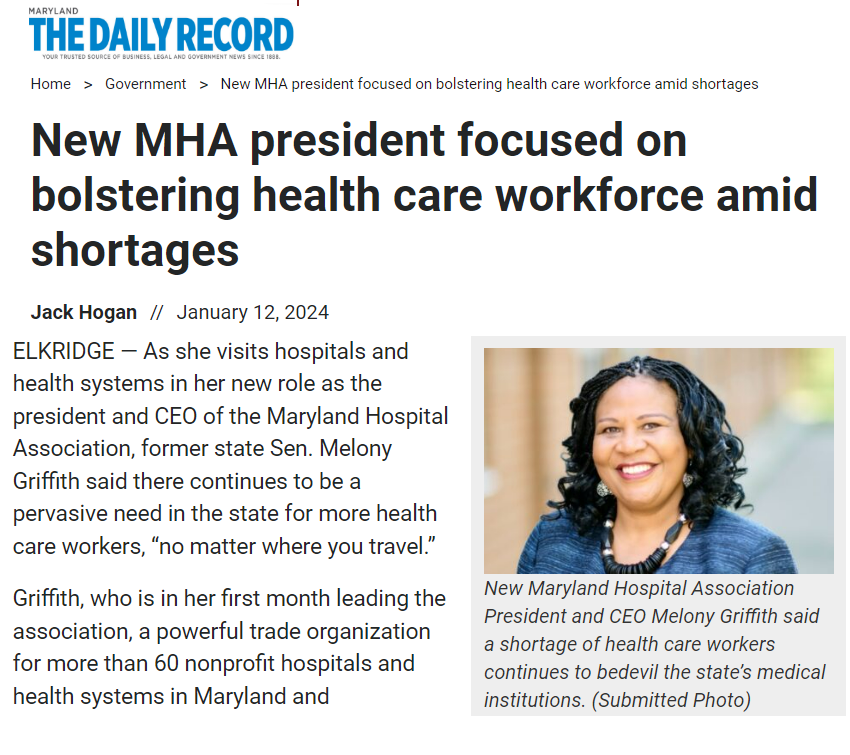 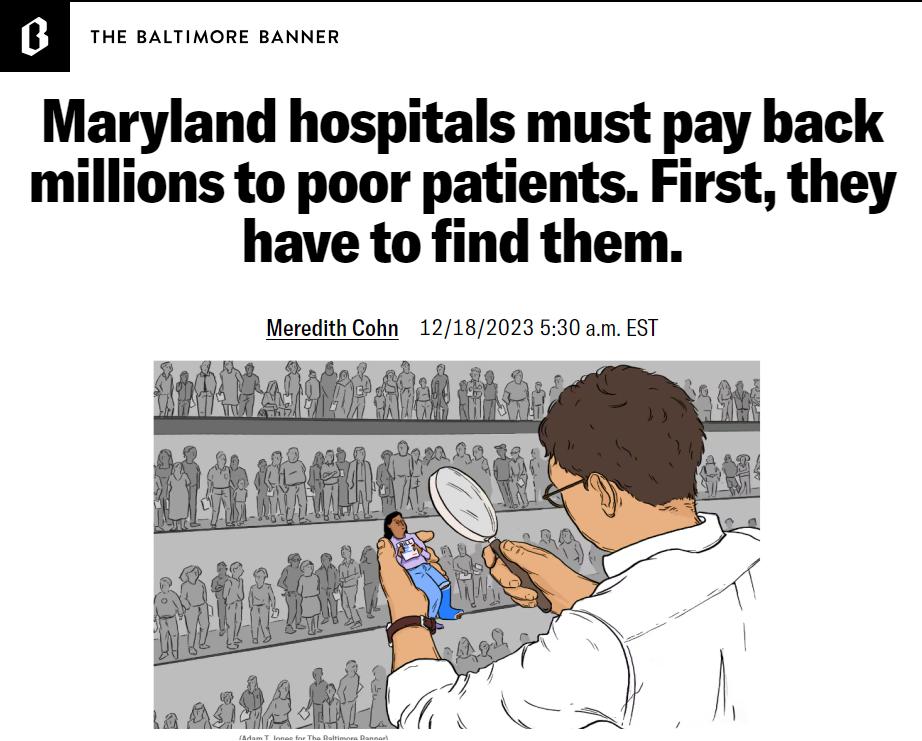 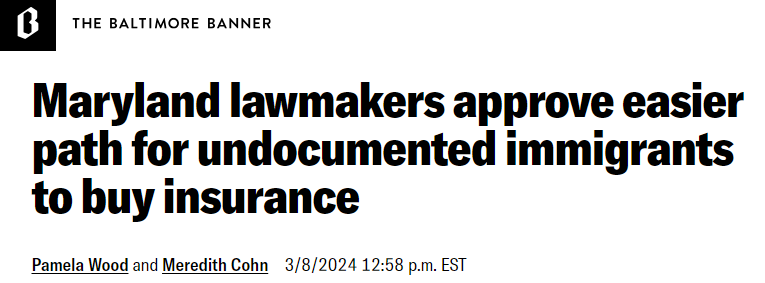 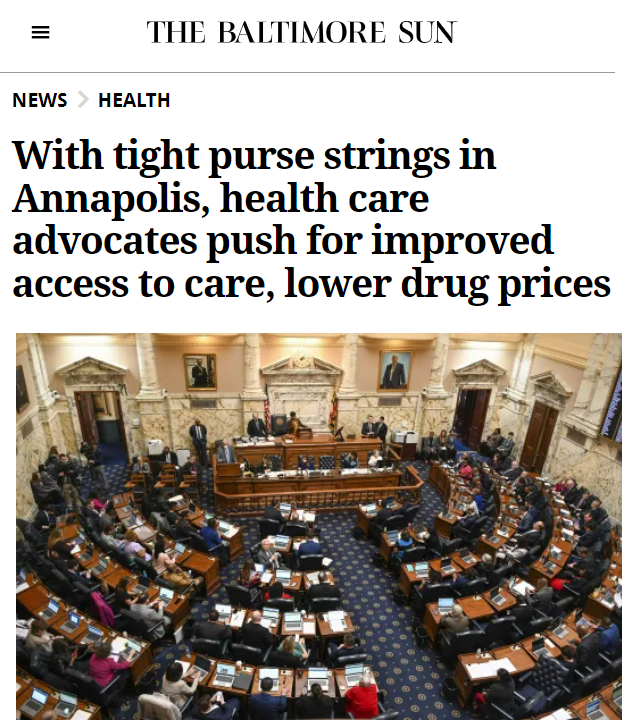 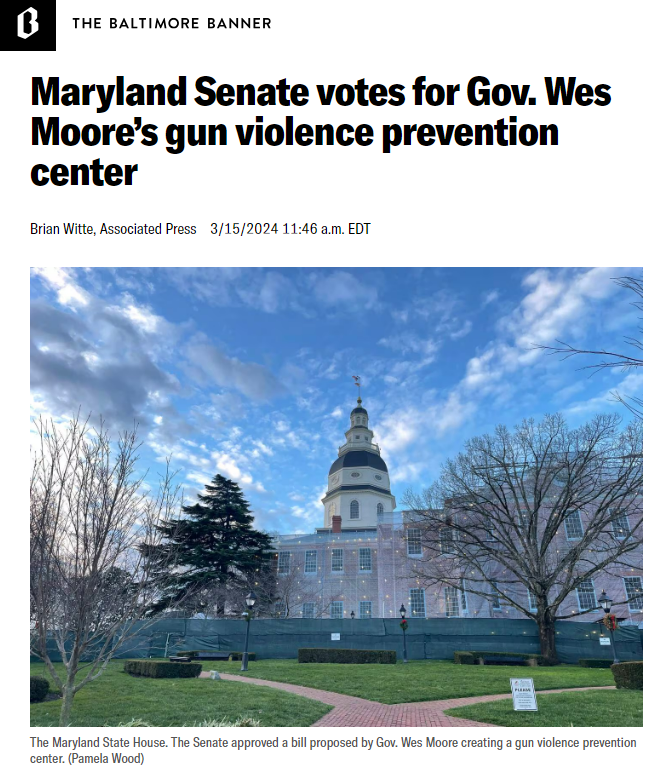 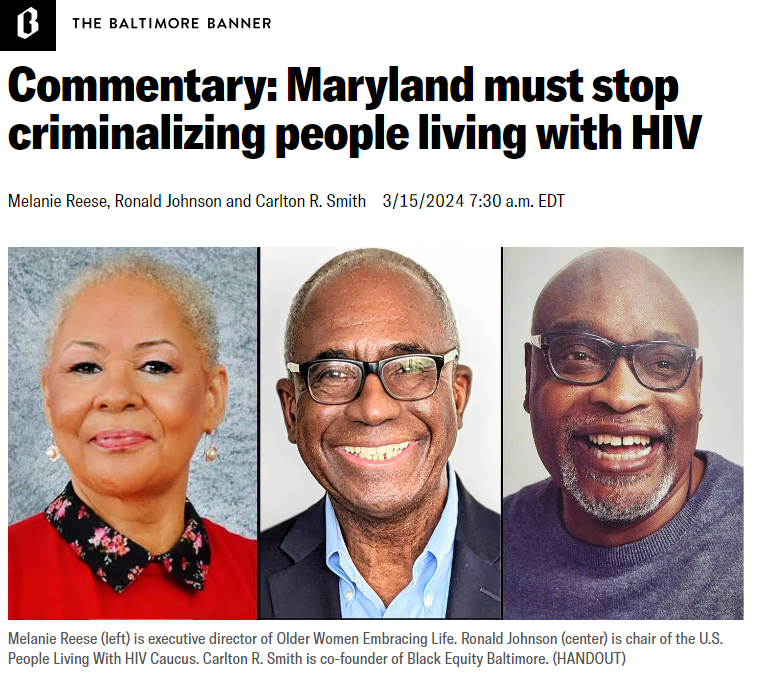 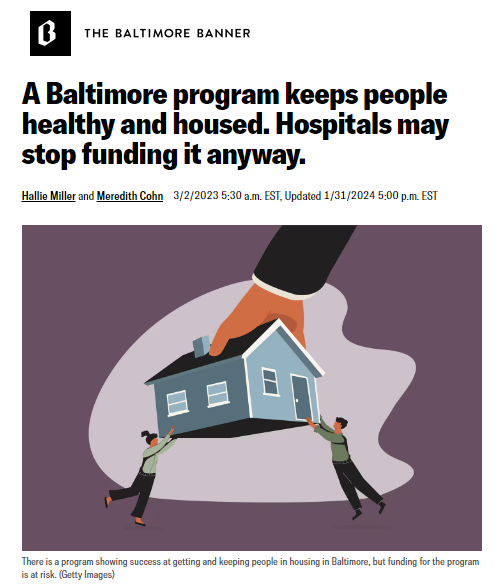 3
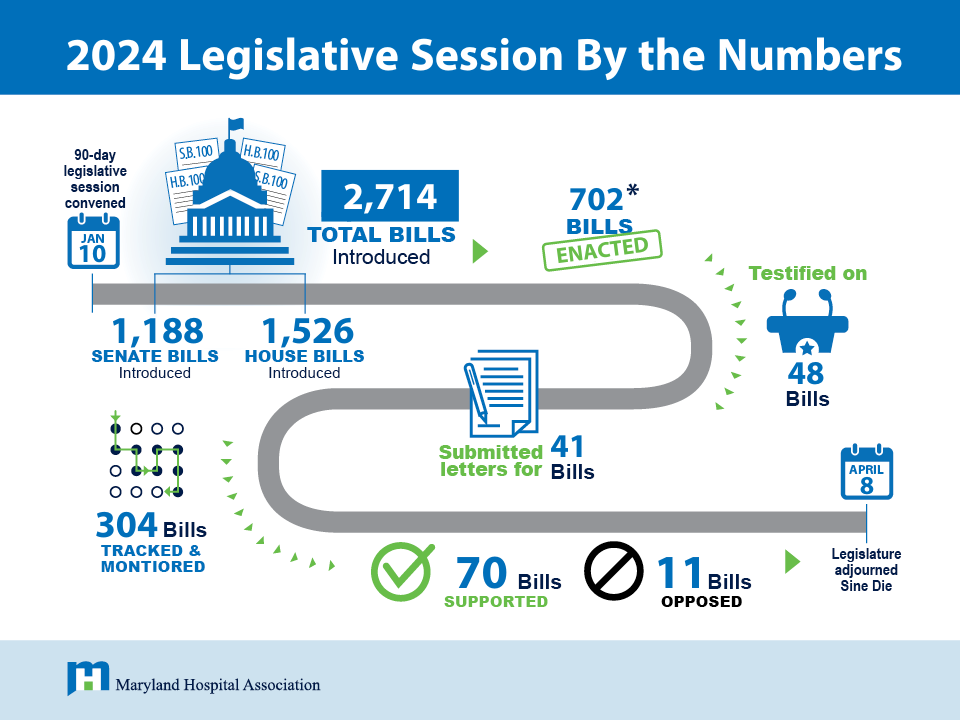 *Bills enacted as of May 10, 2024
4
MHA 2024 legislative agenda
5
Outcomes on hospital field priorities & other key issues
6
Significant state Investments in health care
Additional MHA Priorities
Passed legislation to codify the Hospital Bond Program in statute and increase future program funding to $20 million

$5M investment for  pediatric cancer research

$1M investment in public workplace violence awareness campaign
7
Additional Budget Highlights
8
Workforce Priorities Advanced
9
Workforce Priorities Advanced
10
Workforce Priorities Advanced
11
Non-compete agreements
Bill as introduced would have banned all non-compete agreements for health care providers. 
Amended bill requires a study to examine impact of private equity firms on Maryland’s health care market and the State’s ability to meet the goals of the Total Cost of Care Model.  (Jan. 1, 2025)
Limit on non-compete agreements applies to contracts executed on or after July 1, 2025. At that time, non-compete agreements will be limited to employees earning more than $350K per year, geographically restricted to ten miles, and will be limited to one year.
12
Staffing ratios
“Safe Staffing Act of 2024” - HB 1194 / SB 1020
Supported by SEIU 1199
Passed the House, did not come up for a vote in Senate Finance
As introduced:
Required hospitals to establish and maintain a clinical committee that develops staffing plans​
Staffing plans are for each patient care unit and work shift and are required to be posted by unit including the daily staffing for each unit​
Hospitals must submit staffing plan to HSCRC  ​
As amended (House bill only): 
Changed reporting requirements to HSCRC by requiring hospitals to submit staffing plans upon request
13
[Speaker Notes: Bill Hearings 
House Health Government Operations Committee amended and voted the bill out of the Committee favorably
Senate Finance Committee did not adopt House amendments. The Committee did not vote the bill
Next Steps
Prepare for anticipated re-introduction of a staffing ratios bill
Continued education for legislators​
Strategize and partner with MONL, CNOs, government affairs leads, and consultants to oppose potential future legislation]
Emergency Department Throughput
Legislation passed establishing the Maryland Emergency Department Wait Time Reduction Commission 
The Commission will include MDH, MIEMMS, MHA, hospital administrators and clinical experts, policy advocates and behavioral health professionals. 
The Commission will develop recommendations, not create or implement policy.
The Commission will have an expanded focus to analyze how Maryland’s entire health care system impacts hospital throughput.
Commission will end on June 30, 2027.
14
access to care proposals passed
Access To Care Act 
Allows qualified Maryland residents, who otherwise do not qualify for federal or state insurance, to purchase insurance through the Maryland Health Benefit Exchange
Assisted Outpatient Treatment (Governor Moore Priority)
Requires MDH to establish an assisted outpatient treatment program in counties that do not opt for a program 
9-8-8 Trust Fund Fees
Establishes a permanent funding source for the 988 Trust Fund to sustain and strengthen 988 mental health helpline services in Maryland.
15
access to care proposals passed
Prior Authorization for Prescription Drugs
New reporting requirements for insurers including the number of adverse decisions overturned after a reconsideration request
Preserve Access to 340B Drugs
Prohibits pharmaceutical manufacturers from placing restrictions on 340B contract pharmacies
16
Fended off attempts to worsen liability environment
Blocked problematic trial-attorney backed bill that aimed to:
X Remove the cap on non-economic damages for personal injury and wrongful death cases

Defeated attempt to allow direct entry midwives to perform home birth after C-section 
Partnered with clinical leaders to articulate significant safety risks for mom and baby
Fought against significant bipartisan support in the House and Senate
17
Successful outcome on challenging issues
18
Supported passage of other key bills
19
Maternal and Child Health Legislation
Advanced the Maternal Health Act that focuses on assessing risk factors and causes of severe maternal morbidity, and improving referrals for high-risk birthing parents
Requires hospitals to participate in severe maternal morbidity reviews by Oct. 1, 2024.
The Maryland Department of Health must establish a process by which providers can submit referral forms electronically. MDH committed to include MHA and others in a working group to streamline the form completion and submission process. 
Supported legislation requiring hospitals to provide information on safe sleep practices to parents of newborns  
Hospitals must develop a process for providing each parent or legal guardian with oral and written educational resources on safe sleep, having the parent or legal guardian confirm receipt of the resources, and documenting this interaction.
20
New Hospital operations Requirements
21
2024 INTERIM WORK
22
Interim work: Work Groups & Studies
23
Interim work: Work Groups & Studies
24
Interim work: Work Groups & Studies
25
Interim work: MHA-led efforts
26
Interim work: State Agency-led work
27
more MHA member resources
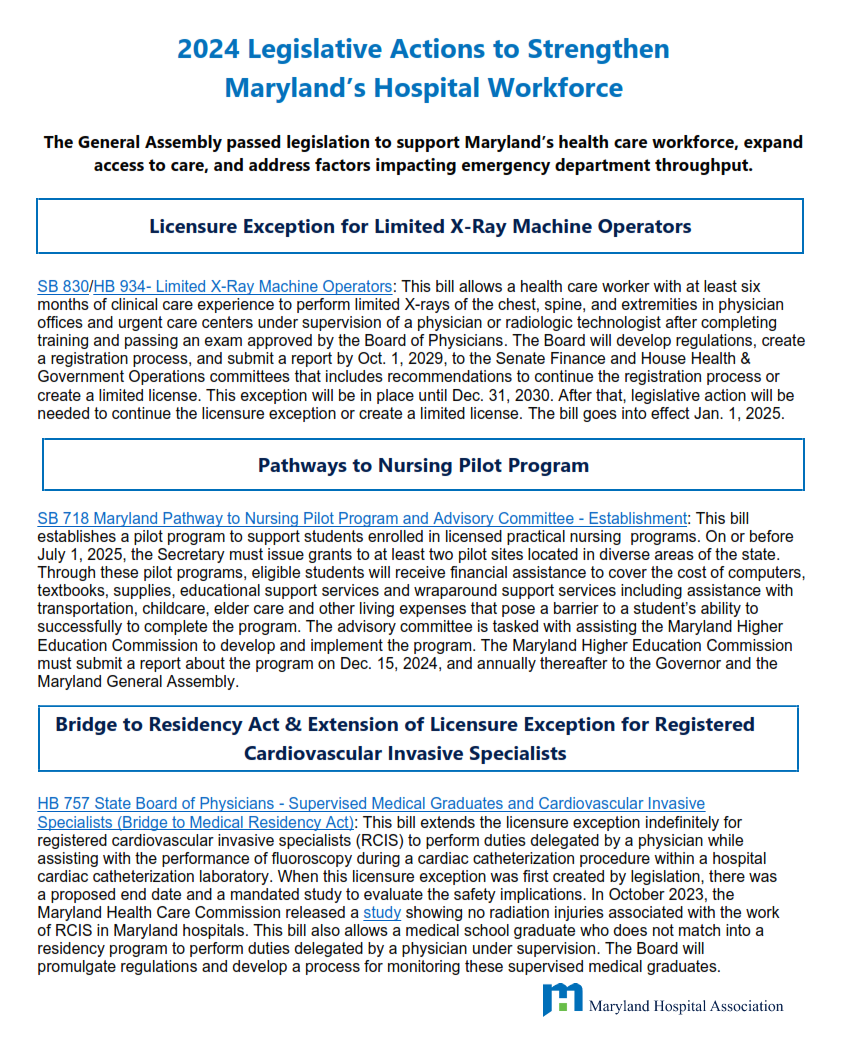 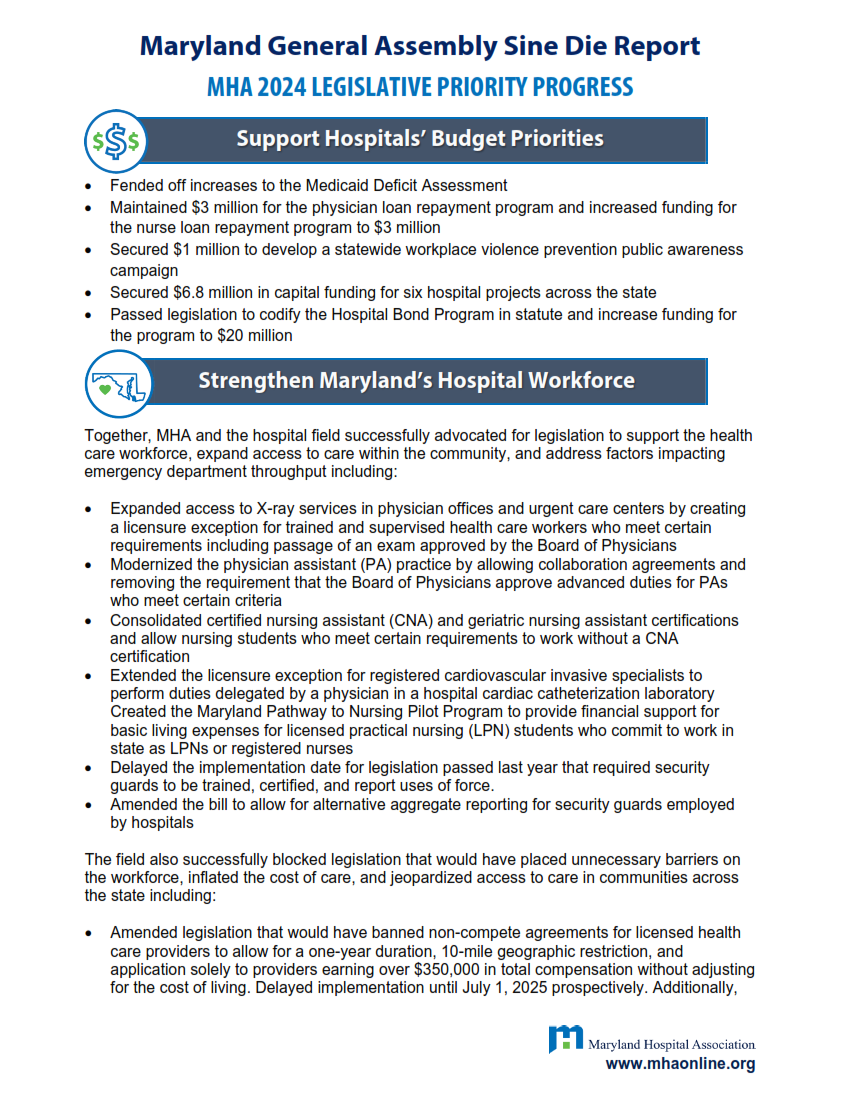 Sine Die Report
Post-SessionAction Map
Bill Summary: Key Takeaways
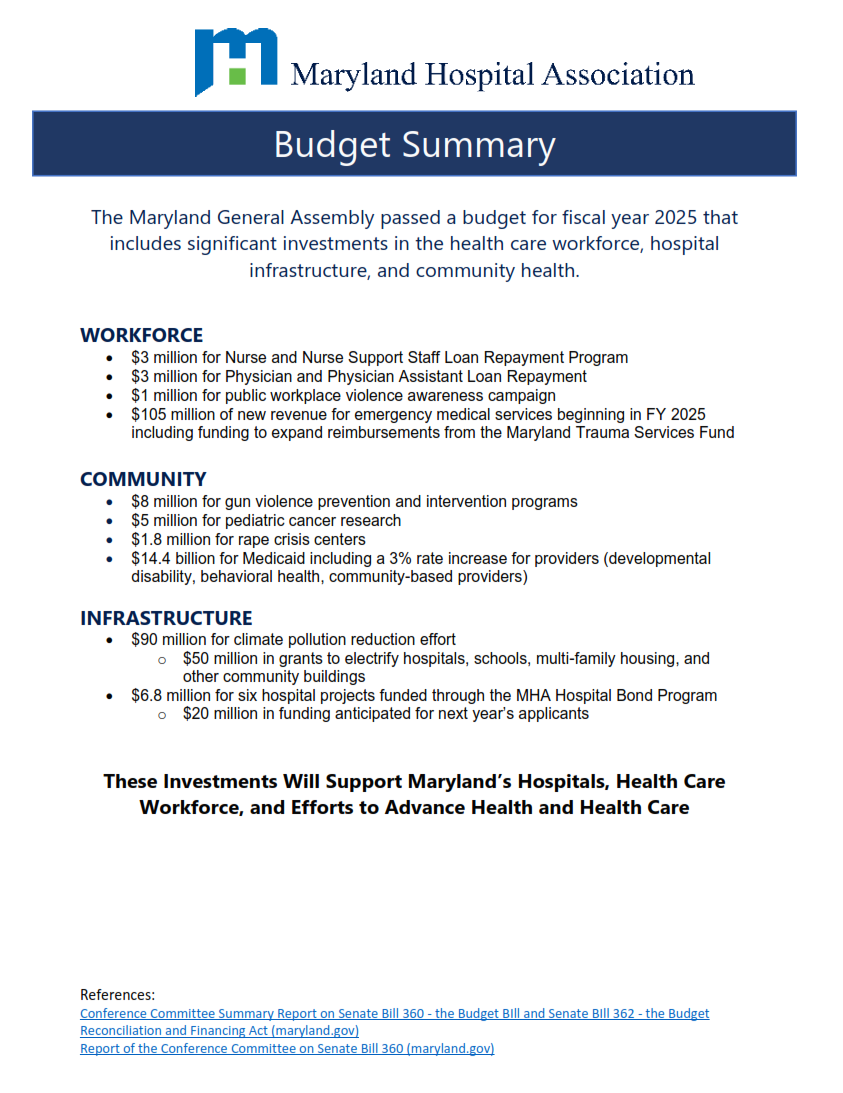 Find Resources at: mhaonline.org/advocacy/state/members
28